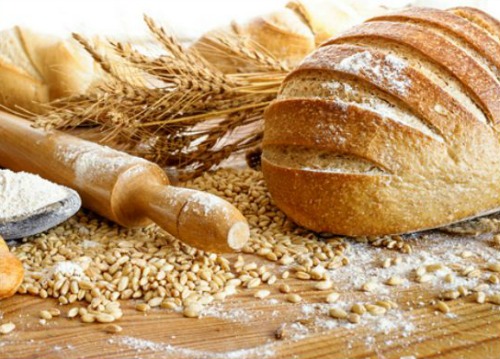 How do different types of yeast change the amount of rise in bread?
Emma Erven-Cook
“Fermentation and civilization are inseparable.”
-John Ciardi
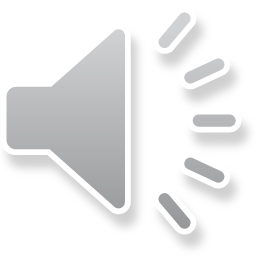 https://www.foodstoragemoms.com/31-tips-making-bread-like-pro/
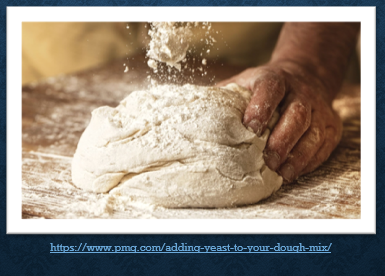 What will I be talking about?
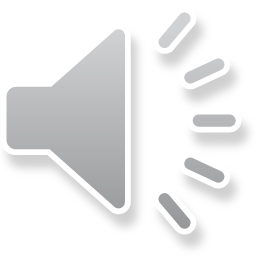 https://www.pmq.com/adding-yeast-to-your-dough-mix/
What is yeast?
Miniscule, unicellular fungi 
Multiplies by budding 
Grows best in an environment with the following: 
Warmth (25ºc-30ºc) 
Moisture 
Starch and sugar
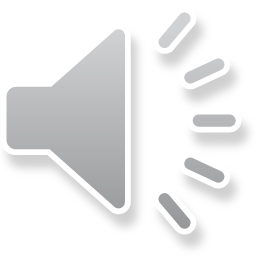 Saccharomyces cerevisiae
https://www.pinterest.co.uk/pin/127930445646173087/
What is yeast?
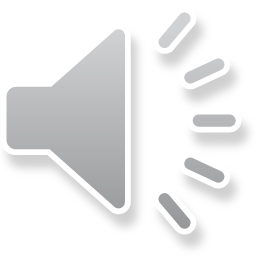 https://www.youtube.com/watch?v=iyWtp_L0Kzc
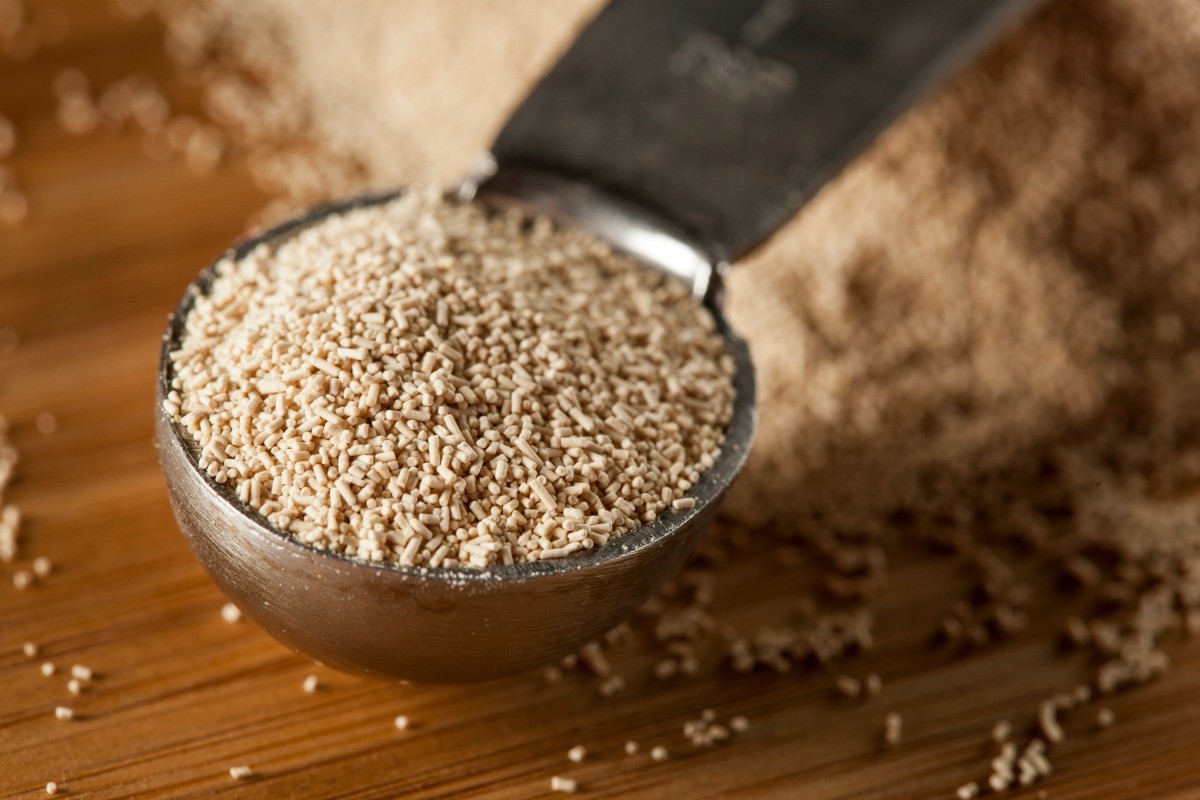 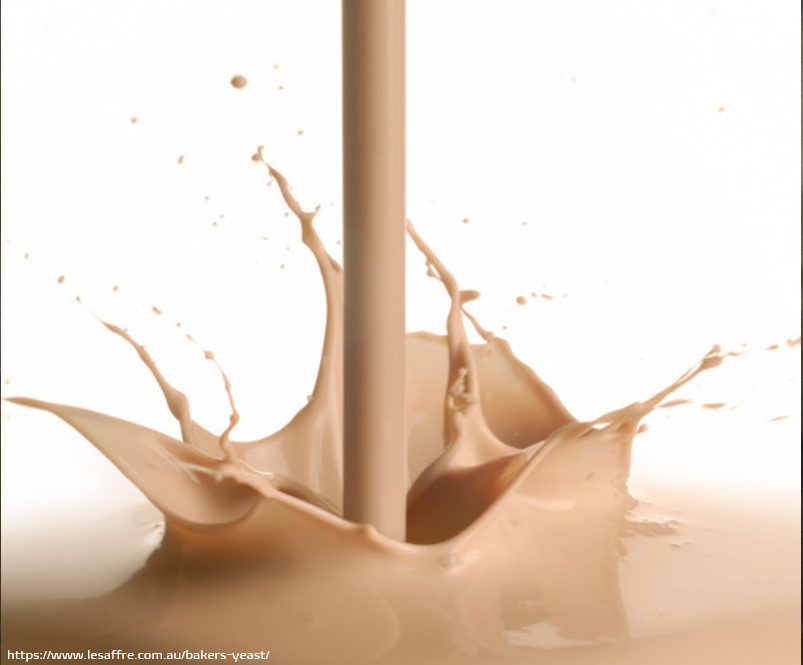 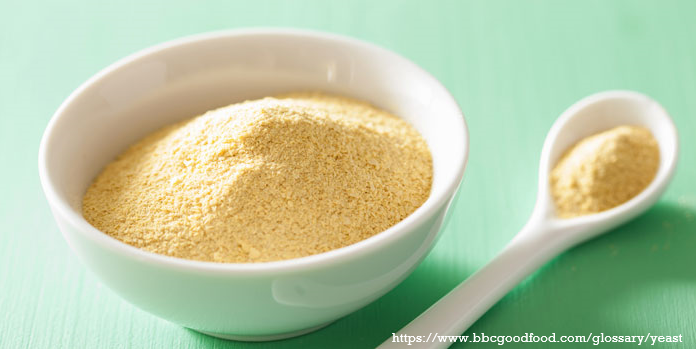 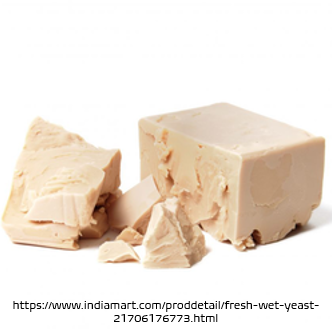 What is yeast?
How do they ‘make’ yeast?
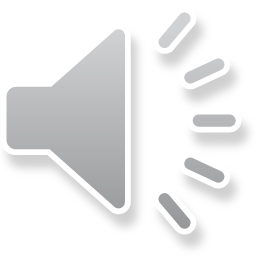 https://www.thriftyfun.com/Storing-Yeast-1.html
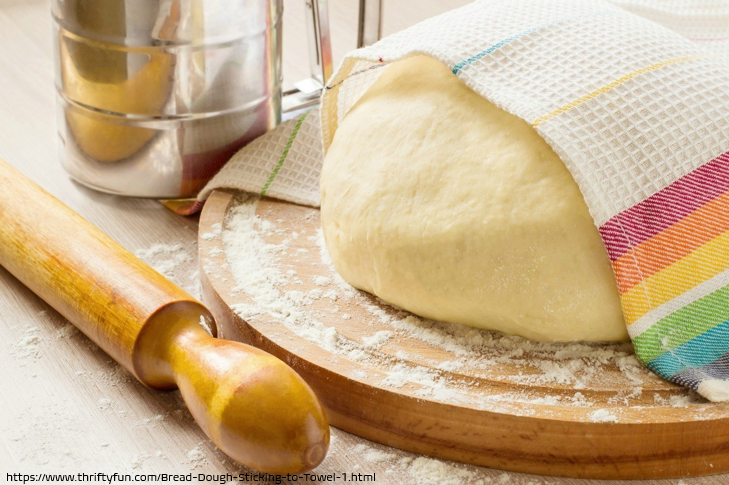 How does yeast work?
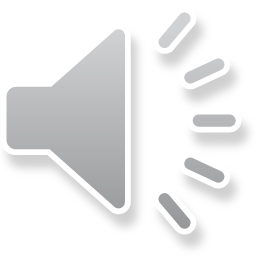 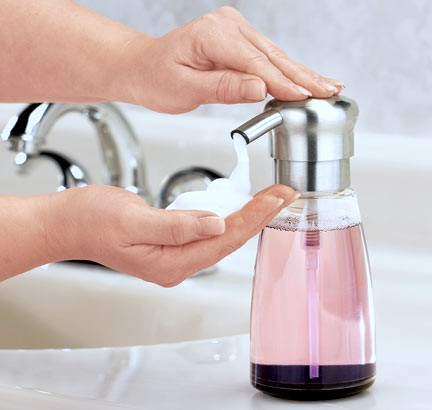 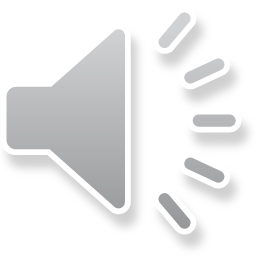 https://automaticsoapdispenser.co/how-to-refill-foaming-soap-dispenser/
how do different types of yeasts differ, and how does this affect the amount of rise in bread?
Types of yeast: 
Compressed yeast 
Active dry yeast 
Instant dry yeast 
Cream yeast
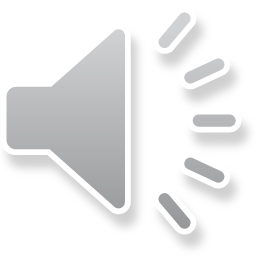 how do different types of yeasts differ, and how does this affect the amount of rise in bread?
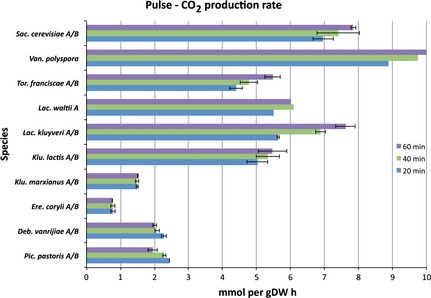 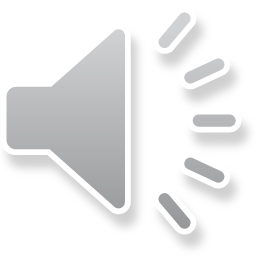 https://www.researchgate.net/figure/Carbon-dioxide-production-rates-for-various-yeast-species-Carbon-dioxide-is-produced_fig4_265092997
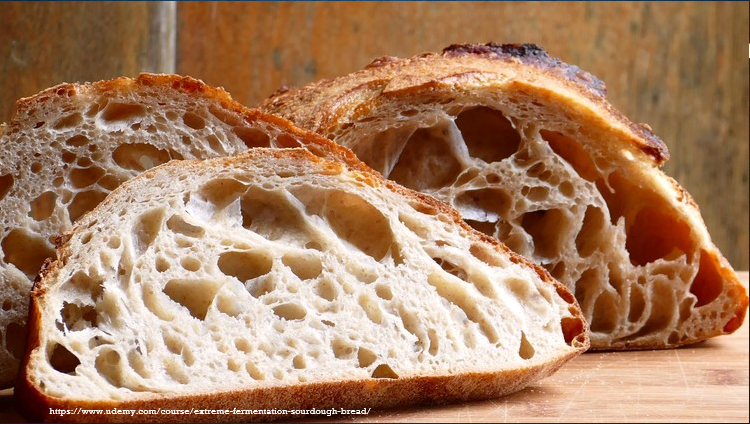 “You can’t just leave out one part; the bread won’t rise if the yeast isn’t there”
-Holly Near
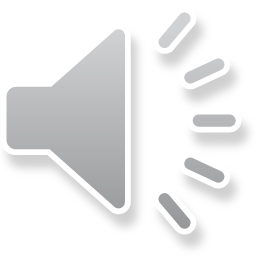 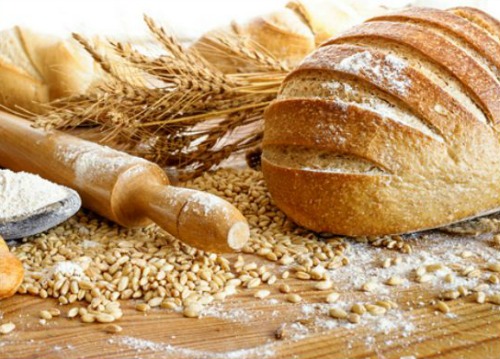 References
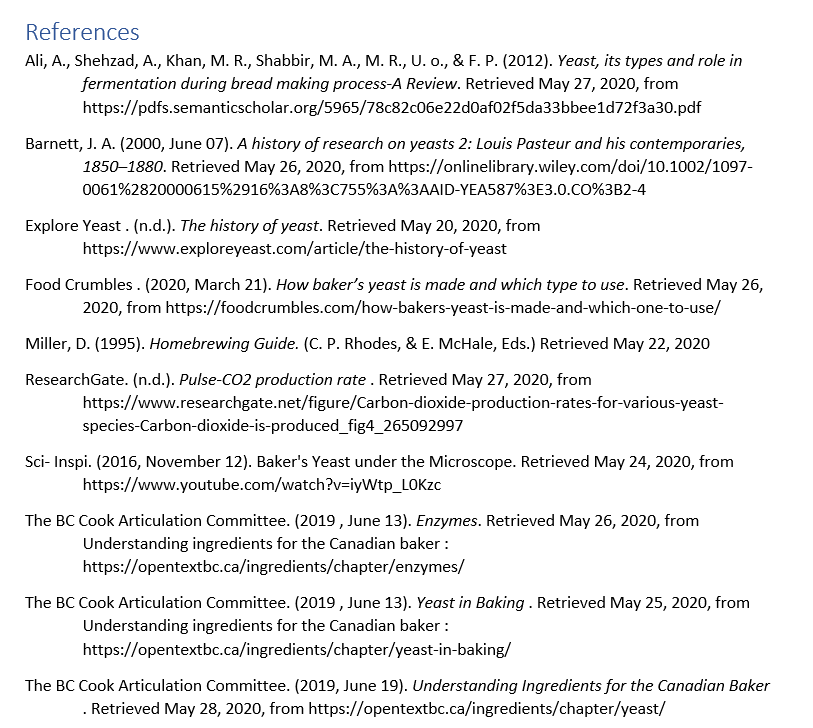 https://www.foodstoragemoms.com/31-tips-making-bread-like-pro/